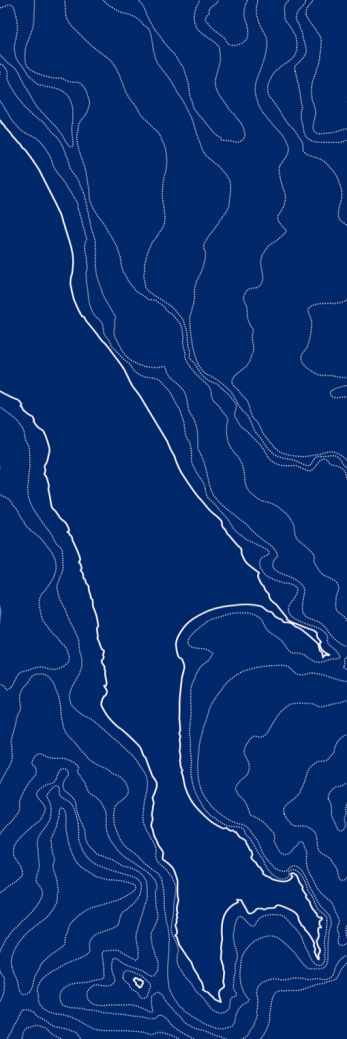 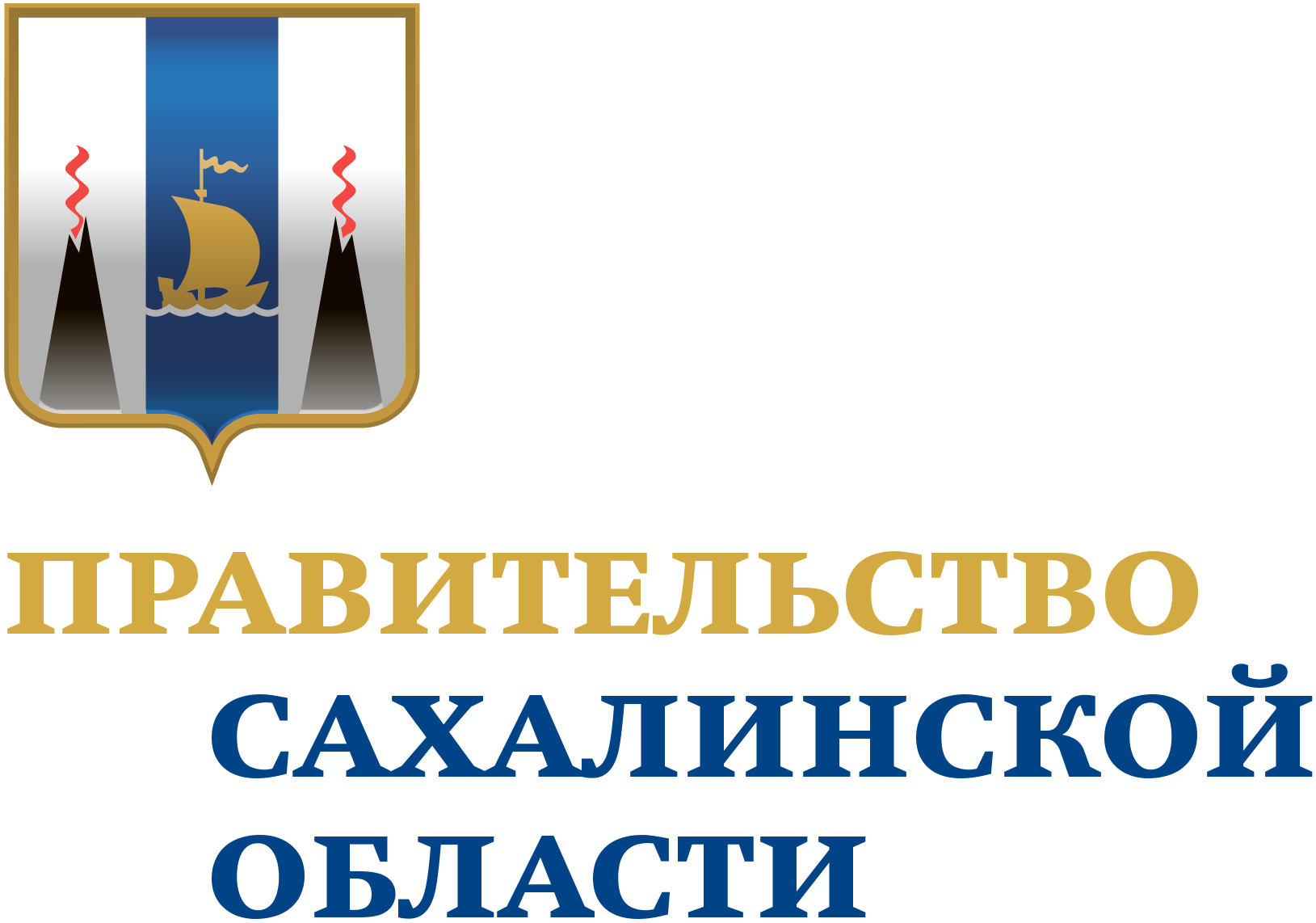 Отчетная презентация проекта повышения эффективности
Оптимизация процесса работы планово-экономического отдела в части хранения, поиска и использования актуальной документации
ДОКЛАДЧИК:
Доронина Елена Викторовна
Экономист

ОРГАНИЗАЦИЯ:
МУП "Электросервис"
2023
КАРТОЧКА ПРОЕКТА
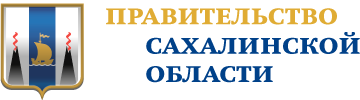 1. Вовлеченные лица и рамки проекта
2. Обоснование выбора
Заказчики процесса: 
сотрудники планово-экономического отдела
Периметр проекта: 
кабинет ПЭО
Границы проекта: 
Возникновение потребности в предоставлении оригинала документа, предоставление документа
Владелец процесса: 
Першина Светлана Станиславовна
Начальник ПЭО
Руководитель проекта: 
Доронина Елена Викторовна 
экономист 1 категории
Команда проекта: 
Доронина Елена Викторовна; Мусихин Александр Витальевич; Першина Светлана Станиславовна; Пилюгин Виталий Олегович; Селезнева Елена Валерьевна ;
Описание проблемы: 
Трудности при поиске необходимых документов для работы и для предоставления информации заказчику, неверная эргономика рабочего пространства, захламленность помещения "Визуальный шум"
Ключевой риск: 
потери рабочего времени, снижение производительности труда сотрудников, утеря документов, срыв сроков предоставления информации по запросам, негативное влияние на имидж компании
3. Цели и плановый эффект
4. Ключевые события проекта
КАРТА ТЕКУЩЕГО СОСТОЯНИЯ ПРОЦЕССА
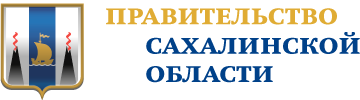 Время протекания процесса:
350 с
Проблемы:

1. Хранение неиспользуемых документов (неактуальные, с истекшим сроком хранения и т.д.)

2.  Папки подписаны по-разному, некоторые не подписаны (визуально сложно найти)

3. Папки расположены хаотично в нескольких шкафах, которые расположены в разных местах кабинета

4. Часть документов расположена на стуле  и на окне 

5. Поиск чистой бумаги для копирования 

6. Незнание оргтехники  

7. Неизвестно местонахождение канцтоваров для скрепления (степлера и запасных скоб)

8. Трудности при поиске из-за лишнего запаса канцелярских товаров, находящихся в разных коробках
Вход
1
180 с
2
50 с
3
30 с
Сотрудник ПЭО
Сотрудник ПЭО
Сотрудник ПЭО
90 с
Возникла потребность в предоставлении документа
Поиск документа
Копирование или сканирование документа
Подбор и скрепление документов
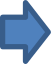 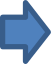 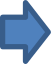 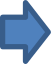 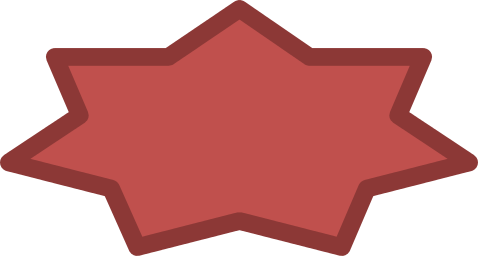 1,2,3,4
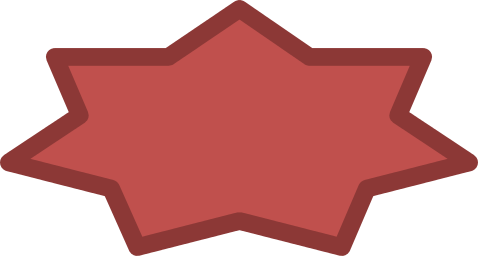 5,6
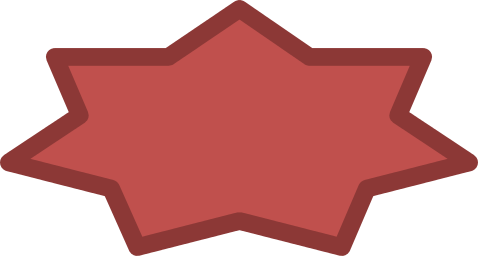 7,8
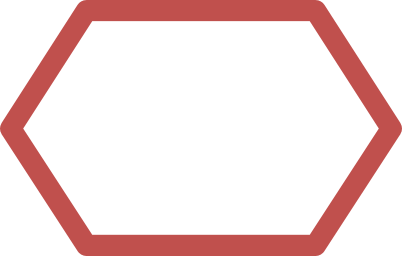 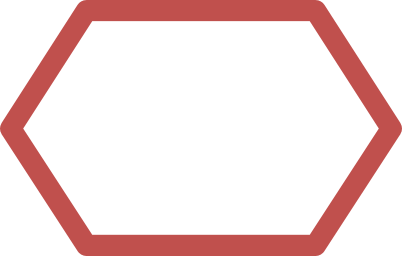 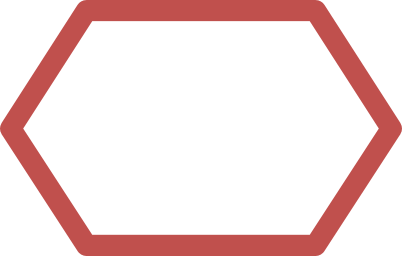 НЕТ
НЕТ
НЕТ
Выход
Передача документа пользователю
Легенда:
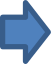 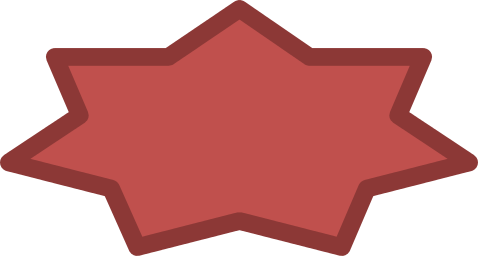 2
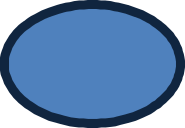 2
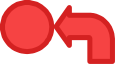 Решение
Возврат к предыдущему этапу
Проблема
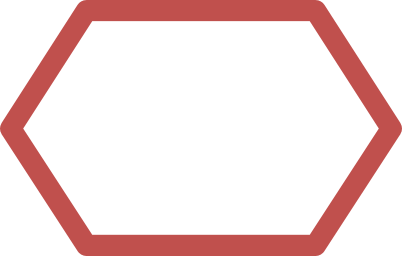 НЕТ
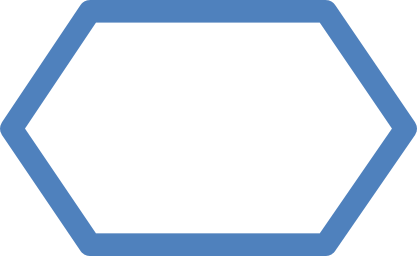 3 ч
Длительность
по регламенту
Длительность
по регламенту
СБОР ФАКТИЧЕСКИХ ДАННЫХ ПРОЦЕССА
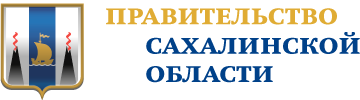 АНАЛИЗ И РЕШЕНИЕ ПРОБЛЕМ
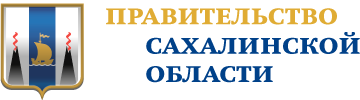 КАРТА ЦЕЛЕВОГО СОСТОЯНИЯ ПРОЦЕССА
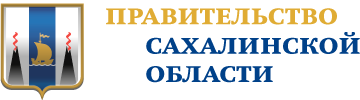 Время протекания процесса:
150 с

Предлагаемые решения:

1. Проведение сортировки, уничтожение неактуальных документов, сканирование, передача в архив (с применением метода 5S)


2. Разработка единого стиля оформления папок (шрифт, цвет, место хранения)

3. Перестановка мебели с учетом эргономики рабочего пространства


4. Освободить не предназначенные для хранения документов места

5. Определить места для хранения бумаги

6. Разработать чек-лист по работе с данной моделью МФУ

7. Визуализировать местонахождение товаров для скрепления

8. Передать излишки канцелярских товаров на склад
Вход
1
30 с
2
20 с
3
10 с
Сотрудник ПЭО
Сотрудник ПЭО
Сотрудник ПЭО
90 с
Возникла потребность в предоставлении документа
Поиск документа
Копирование или сканирование документа
Подбор и скрепление документов
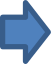 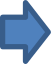 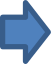 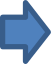 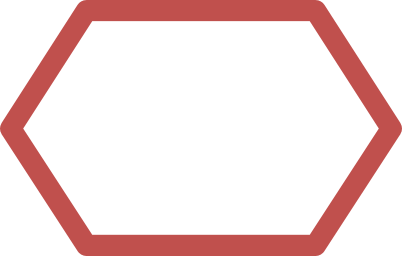 1,2,3,4
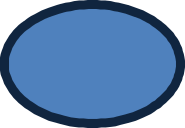 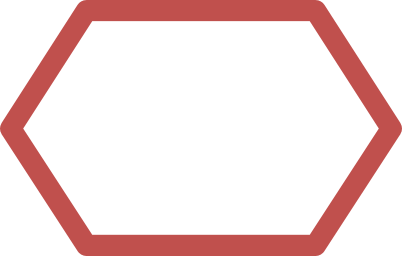 5,6
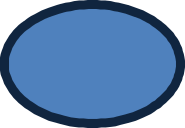 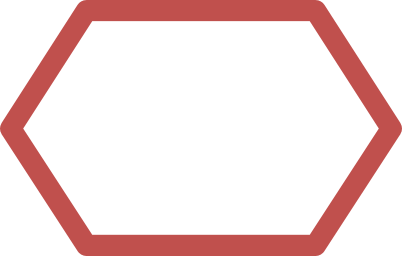 7,8
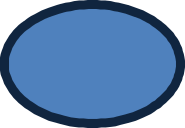 НЕТ
НЕТ
НЕТ
Выход
Передача документа пользователю
Легенда:
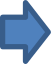 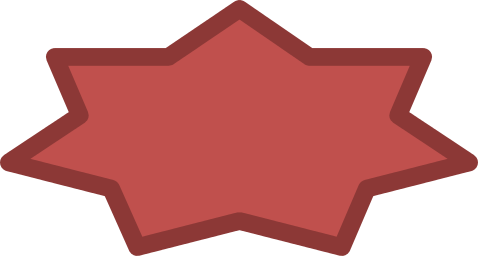 2
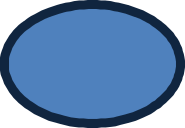 2
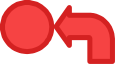 Решение
Возврат к предыдущему этапу
Проблема
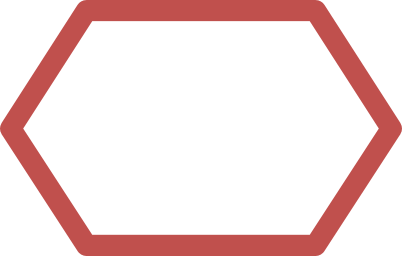 НЕТ
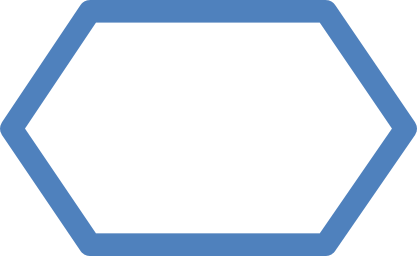 3 ч
Длительность
по регламенту
Длительность
по регламенту
ПЛАН МЕРОПРИЯТИЙ
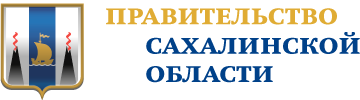 МОНИТОРИНГ ДОСТИГНУТЫХ РЕЗУЛЬТАТОВ
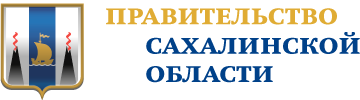 КАРТА ДОСТИГНУТОГО СОСТОЯНИЯ ПРОЦЕССА
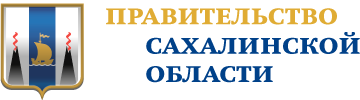 Время протекания процесса:
150 с

Решения:
Вход
1
30 с
2
20 с
3
10 с
Сотрудник ПЭО
Сотрудник ПЭО
Сотрудник ПЭО
90 с
Возникла потребность в предоставлении документа
Поиск документа
Копирование или сканирование документа
Подбор и скрепление документов
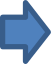 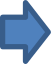 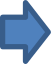 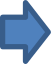 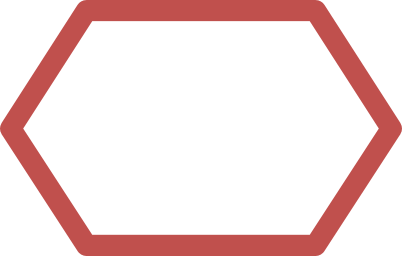 1,2,3,4
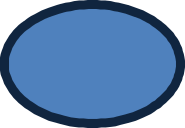 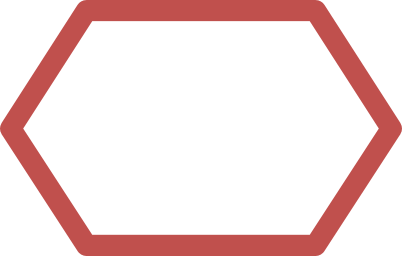 5,6
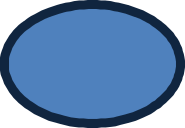 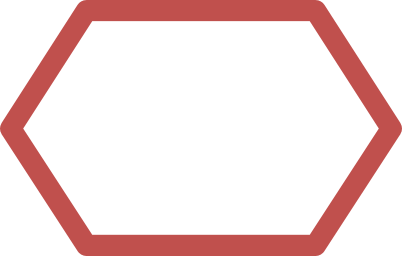 7,8
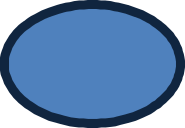 НЕТ
НЕТ
НЕТ
Выход
Передача документа пользователю
Легенда:
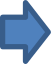 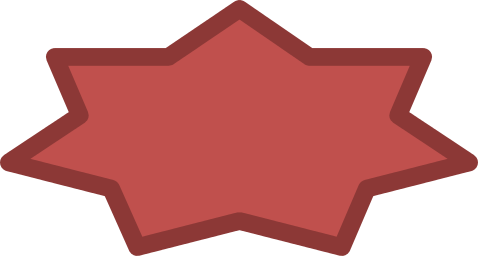 2
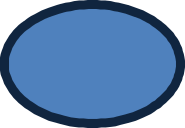 2
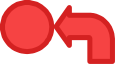 Решение
Возврат к предыдущему этапу
Проблема
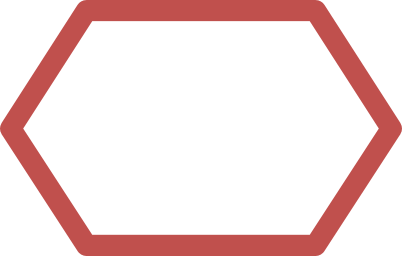 НЕТ
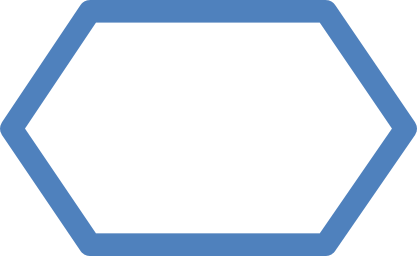 3 ч
Длительность
по регламенту
Длительность
по регламенту
РЕЗУЛЬТАТЫ ПРОЕКТА
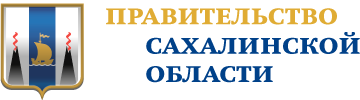 Решение: 
Закрыть проект


Комментарии к решению:
ПРИЛОЖЕНИЯ
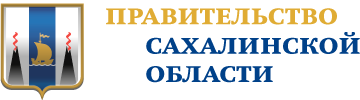 ПРИЛОЖЕНИЯ
ПРИЛОЖЕНИЯ - КОМАНДА ПРОЕКТА
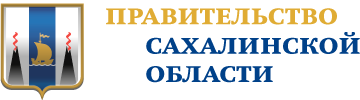 ВЛАДЕЛЕЦ ПРОЦЕССА
РУКОВОДИТЕЛЬ ПРОЕКТА
Першина Светлана Станиславовна
Начальник ПЭО
Доронина Елена Викторовна 
экономист 1 категории
КОМАНДА ПРОЕКТА
Доронина Елена Викторовна
экономист
Мусихин Александр Витальевич
ведущий инженер АСУ
Першина Светлана Станиславовна
начальник ПЭО
Пилюгин Виталий Олегович
инженер АСУ
Селезнева Елена Валерьевна 
ведущий экономист
ПРИЛОЖЕНИЯ - ЭФФЕКТ ОТ МЕРОПРИЯТИЙ
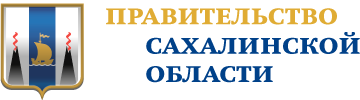 ПРИЛОЖЕНИЯ - ЭФФЕКТ ОТ ВНЕДРЕНИЯ 1 / 5
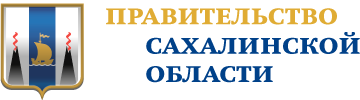 Наименование мероприятия:
Проведение сортировки, уничтожение неактуальных документов, сканирование, передача в архив.

Эффект от мероприятия:
Уменьшилось количество папок с документами на 48 шт.
СТАЛО:
БЫЛО:
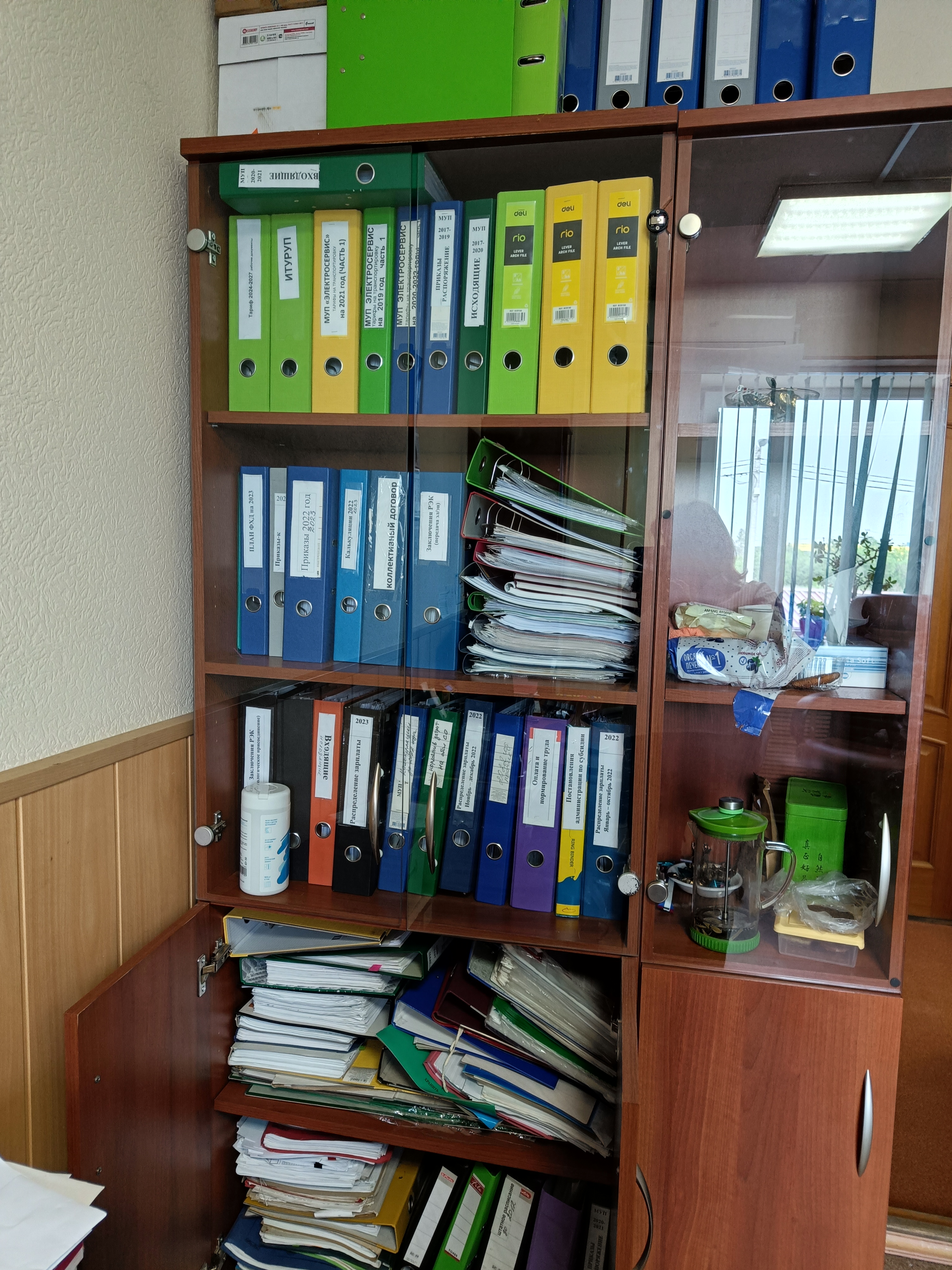 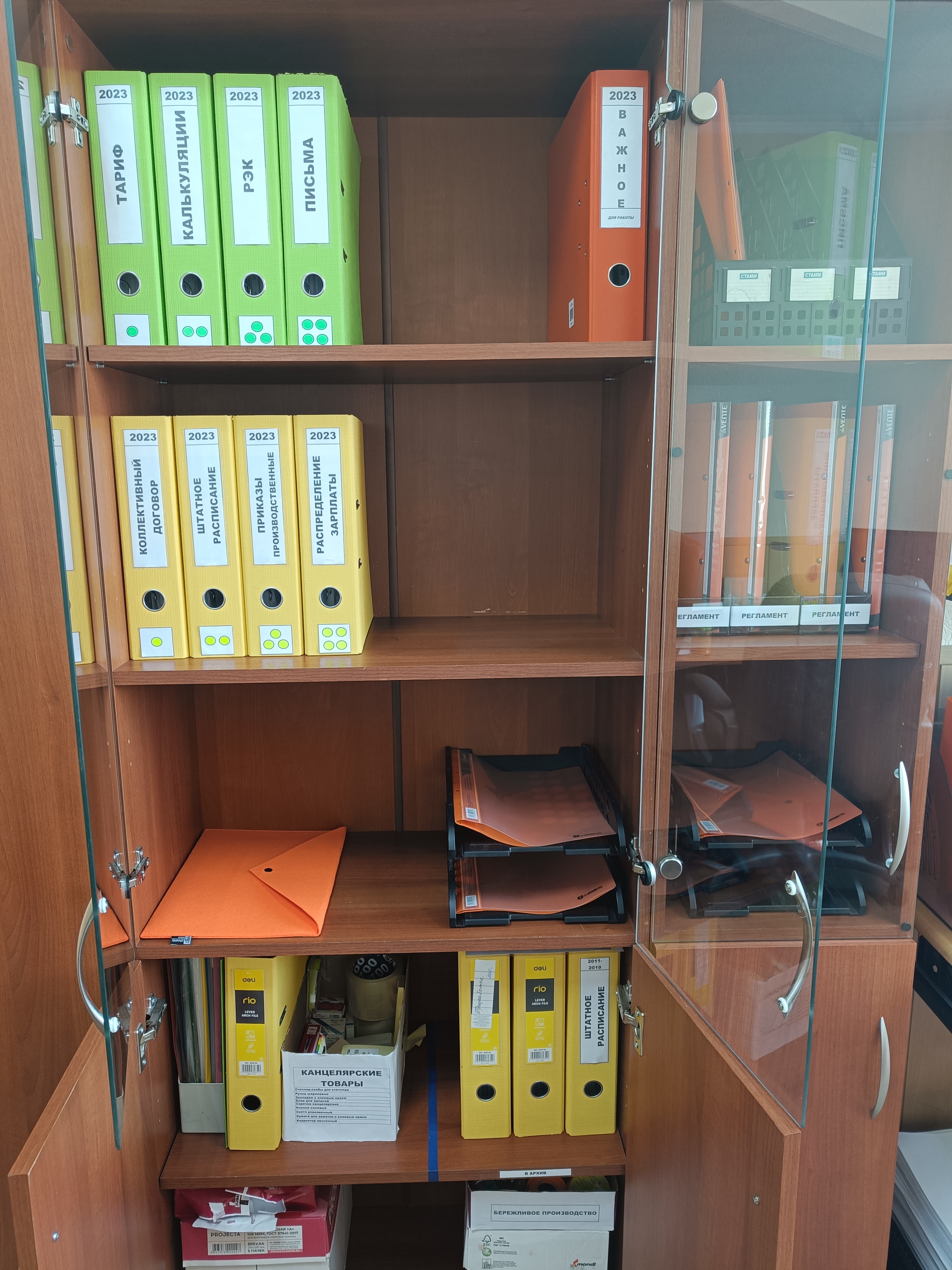 ПРИЛОЖЕНИЯ - ЭФФЕКТ ОТ ВНЕДРЕНИЯ 2 / 5
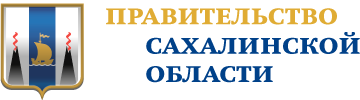 Наименование мероприятия:
Перестановка мебели с учетом эргономики рабочего пространства

Эффект от мероприятия:
Создано эффективное и безопасное рабочее место
БЫЛО:
СТАЛО:
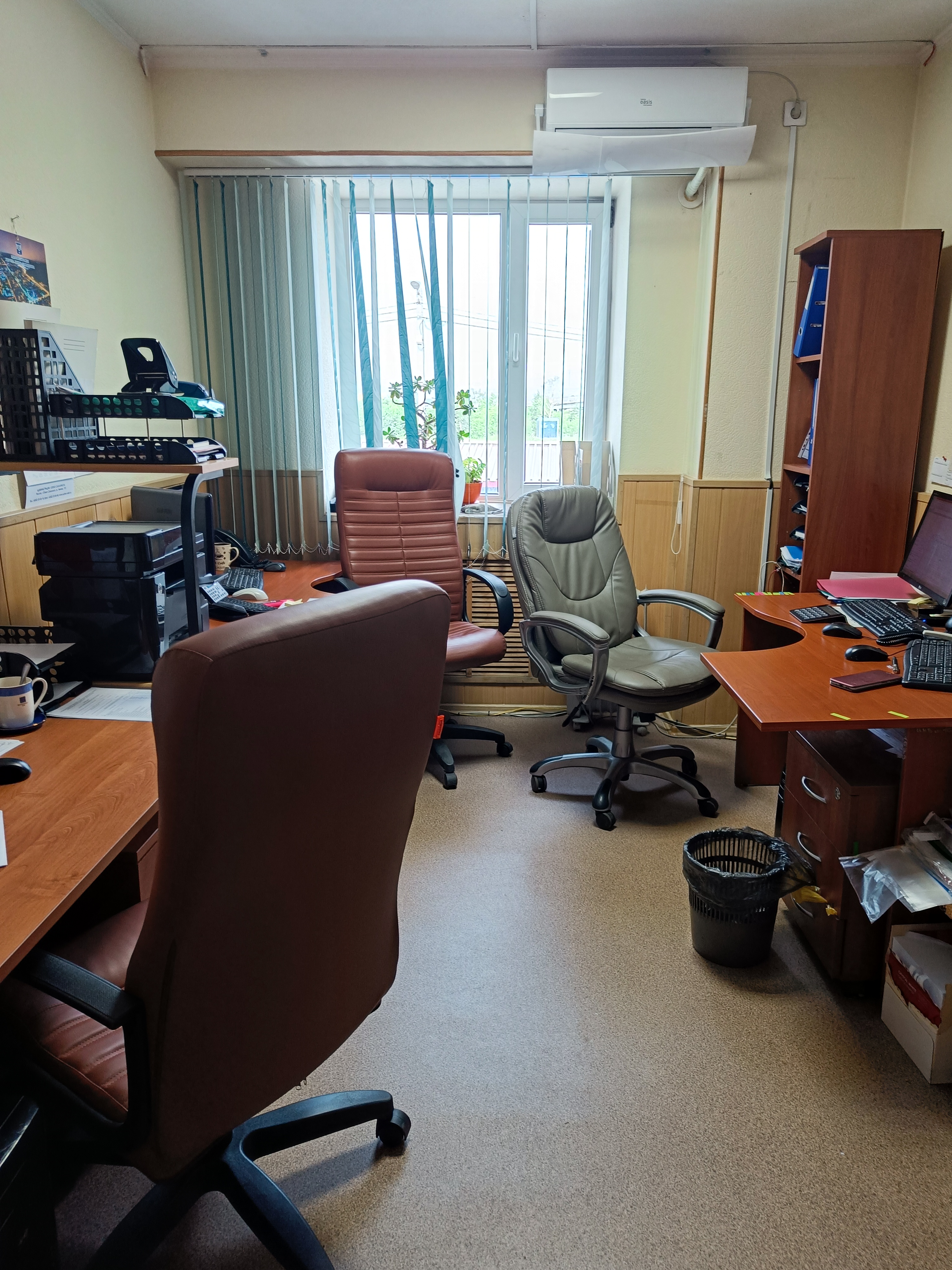 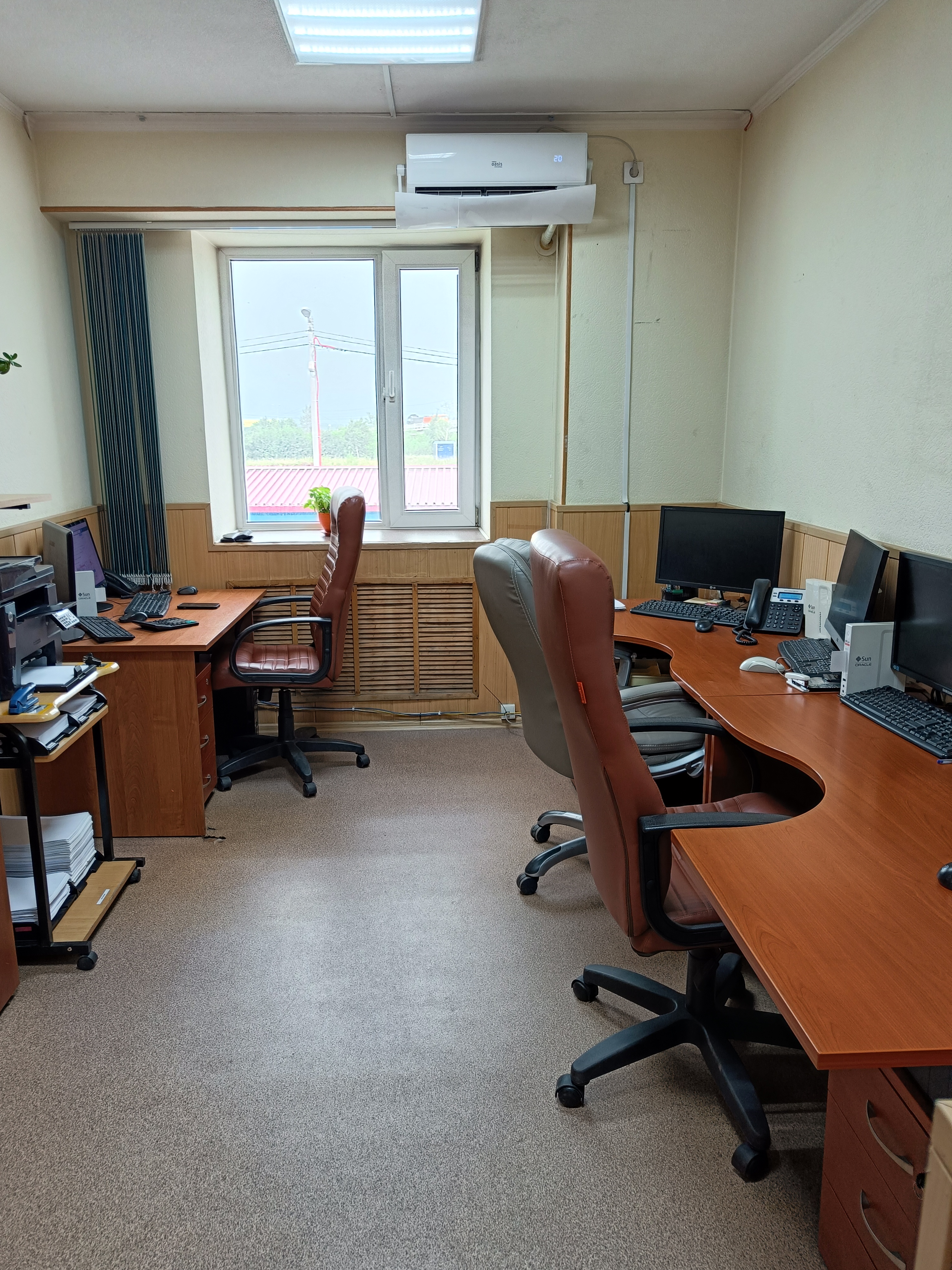 ПРИЛОЖЕНИЯ - ЭФФЕКТ ОТ ВНЕДРЕНИЯ 3 / 5
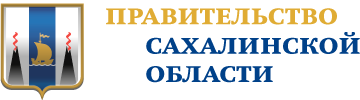 Наименование мероприятия:
Наведение порядка в тумбочках

Эффект от мероприятия:
Экономия и удобство рабочей зоны
СТАЛО:
БЫЛО:
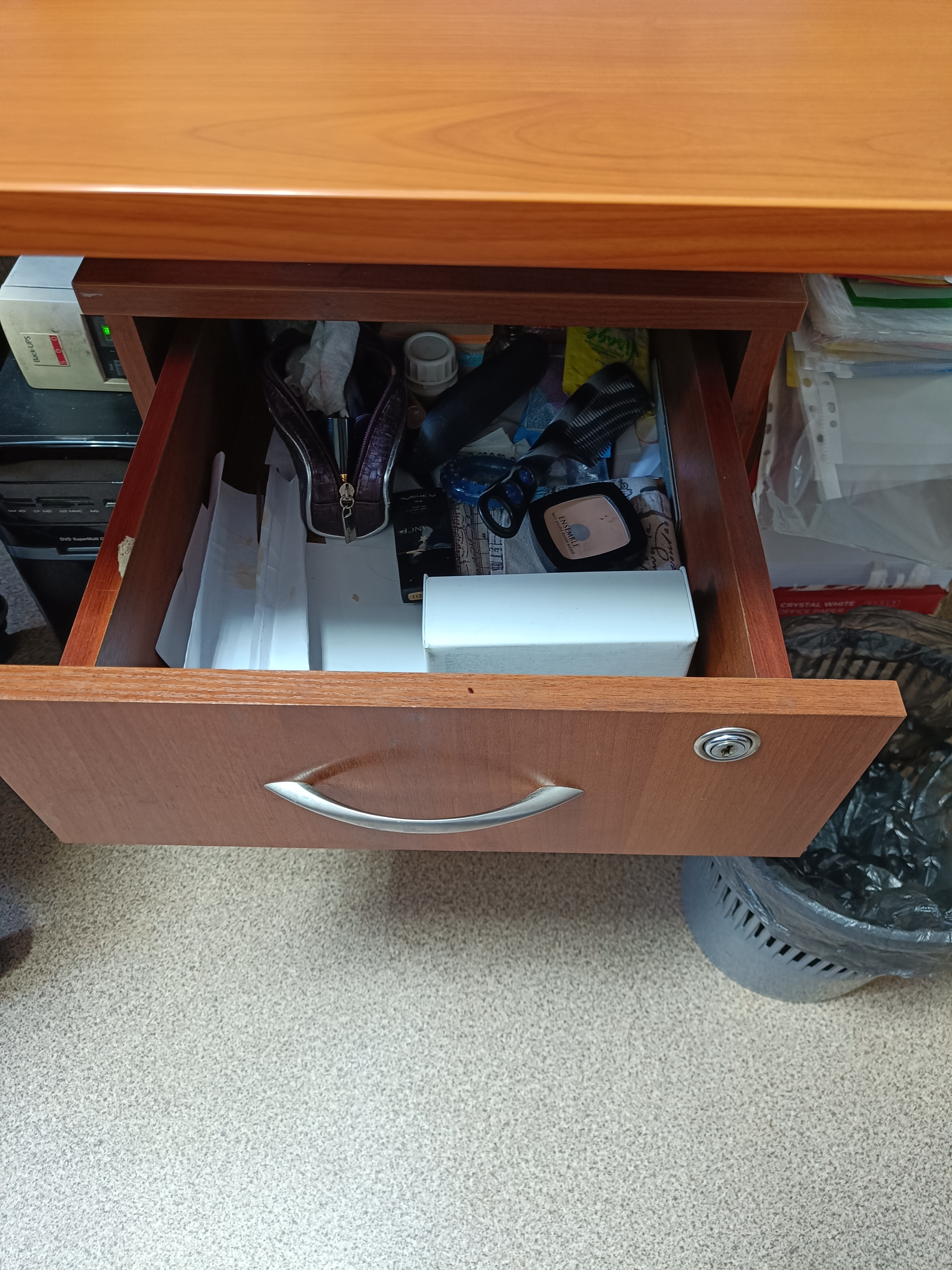 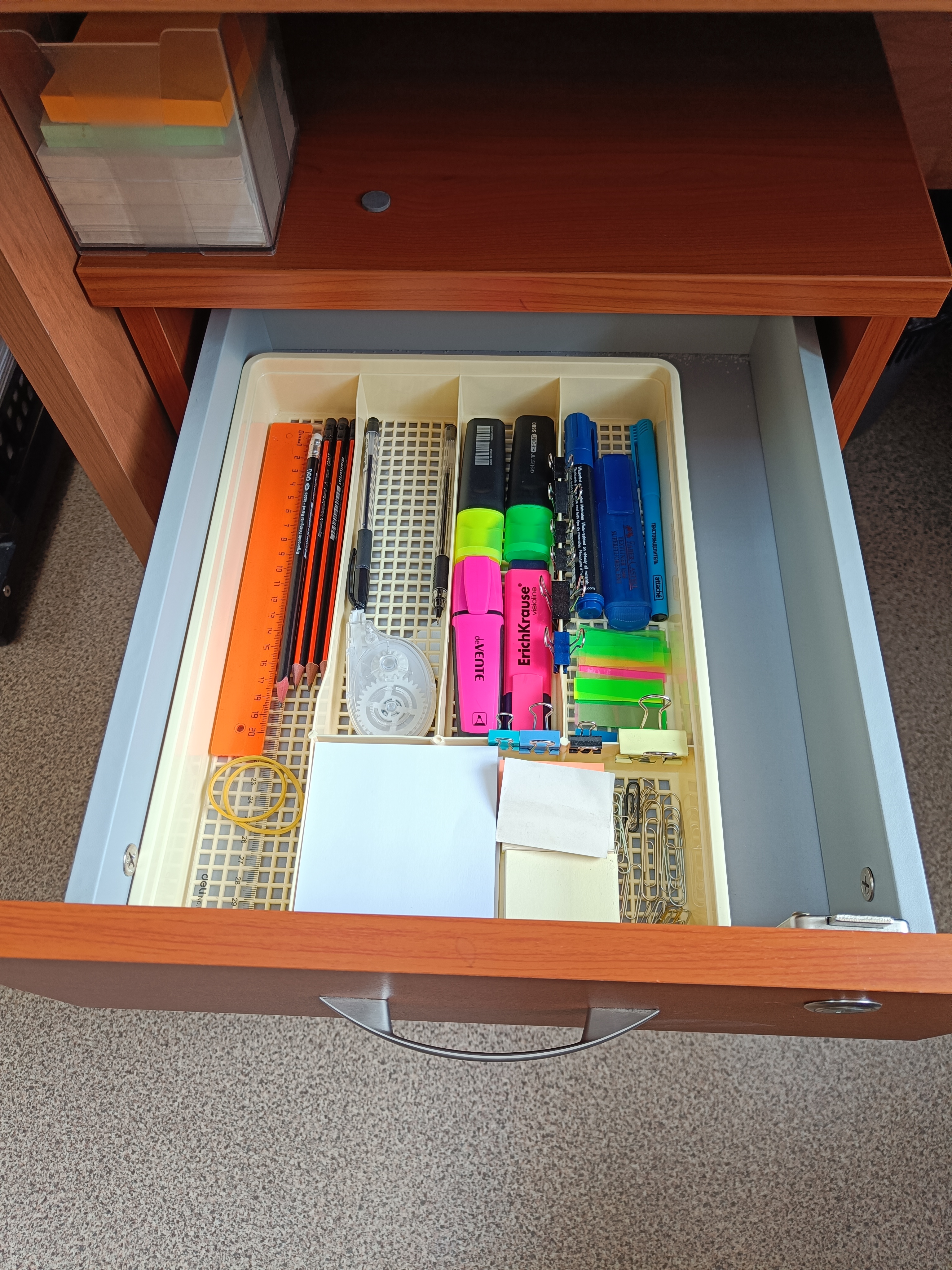 ПРИЛОЖЕНИЯ - ЭФФЕКТ ОТ ВНЕДРЕНИЯ 4 / 5
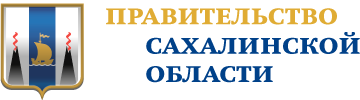 Наименование мероприятия:
Определение месторасположения оргтехники и товаров для скрепления и места для хранения чистой бумаги

Эффект от мероприятия:
Сократилось время на копирование и скрепление документа на 50 секунд
БЫЛО:
СТАЛО:
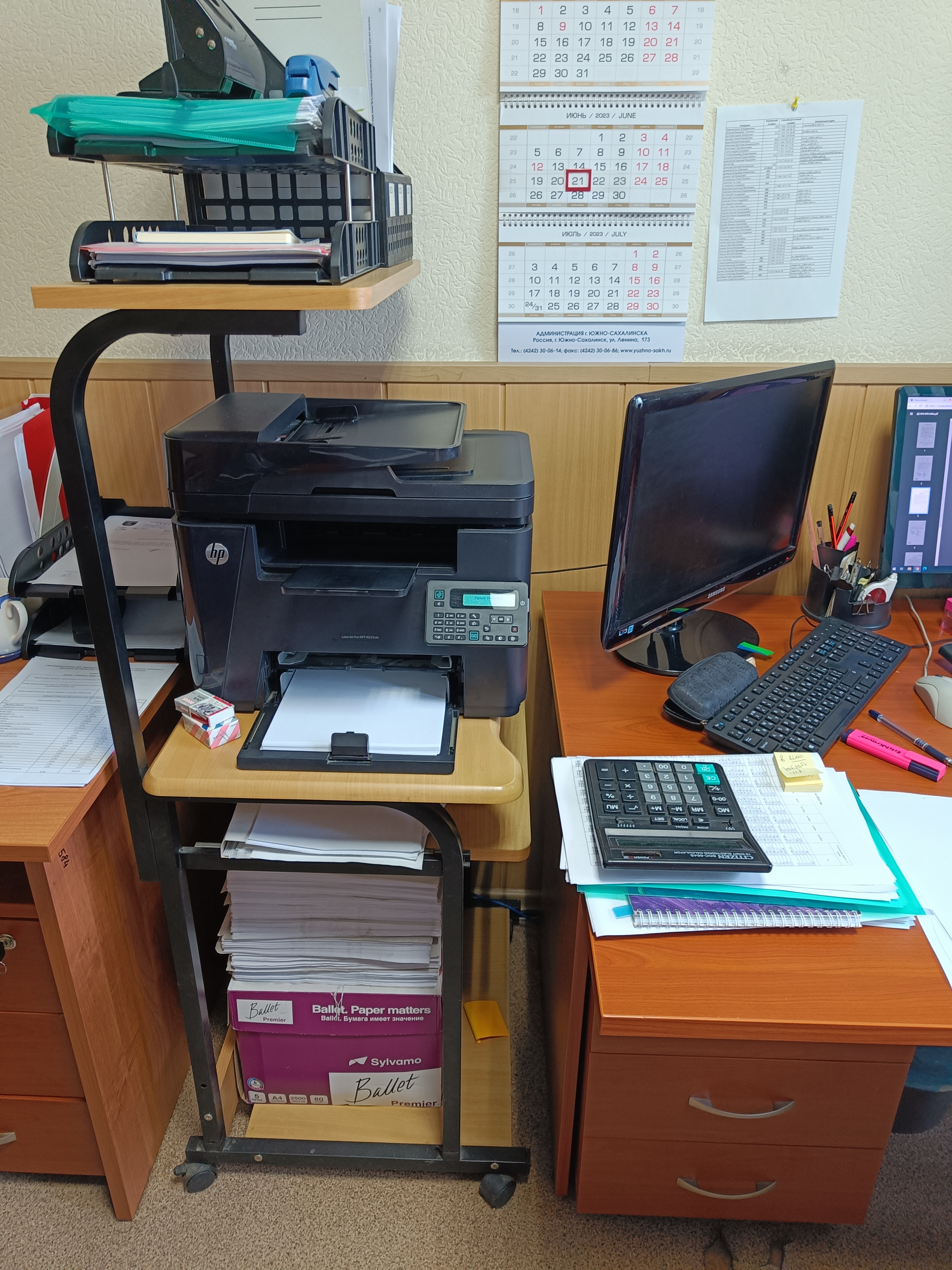 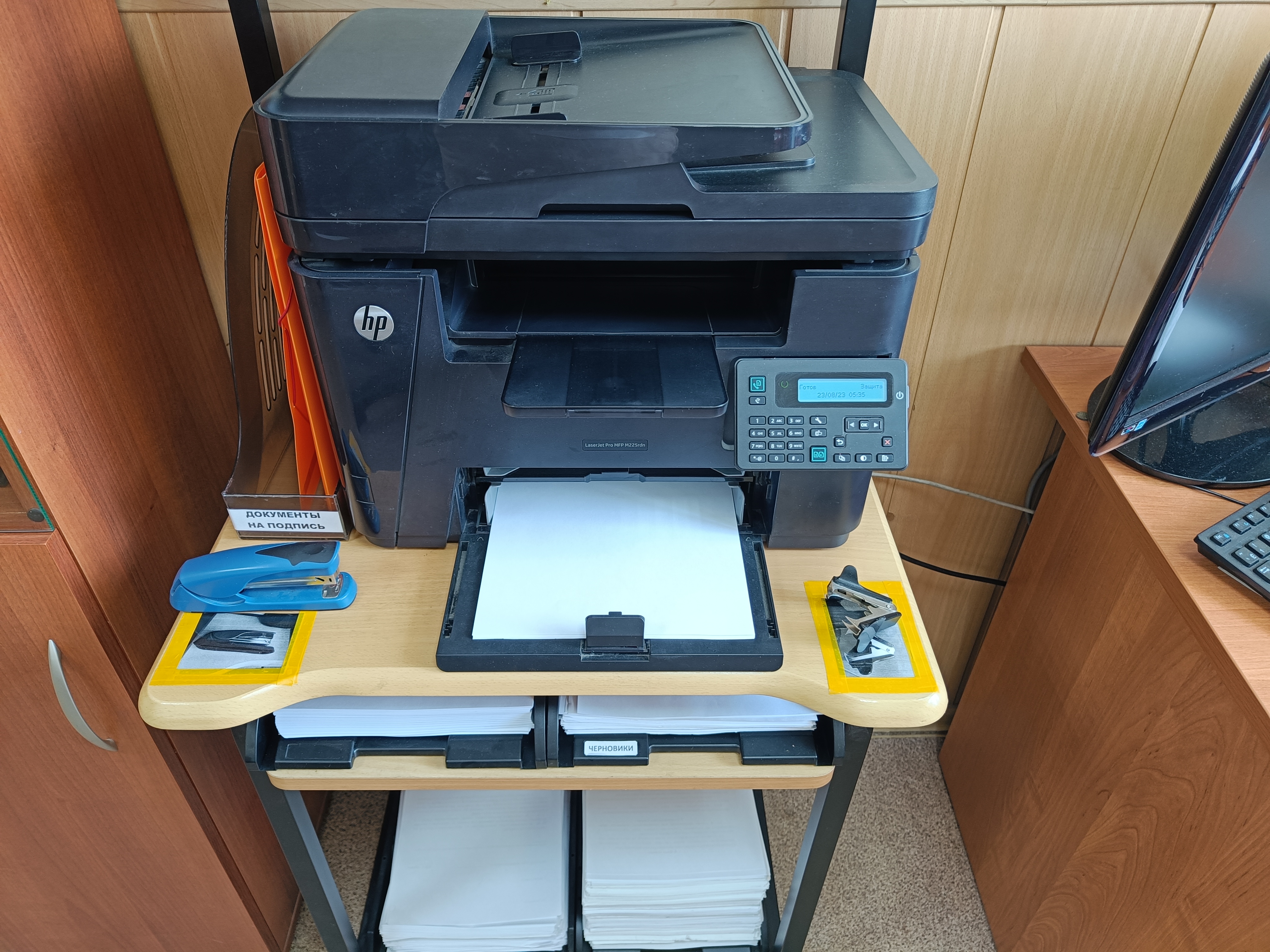 ПРИЛОЖЕНИЯ - ЭФФЕКТ ОТ ВНЕДРЕНИЯ 5 / 5
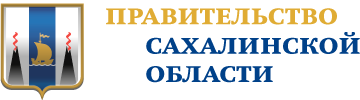 Наименование мероприятия:
Разработка единого стиля оформления папок

Эффект от мероприятия:
Визуально легко найти папку с нужным документом. Время на поиск сократилось на 150 секунд.
БЫЛО:
СТАЛО:
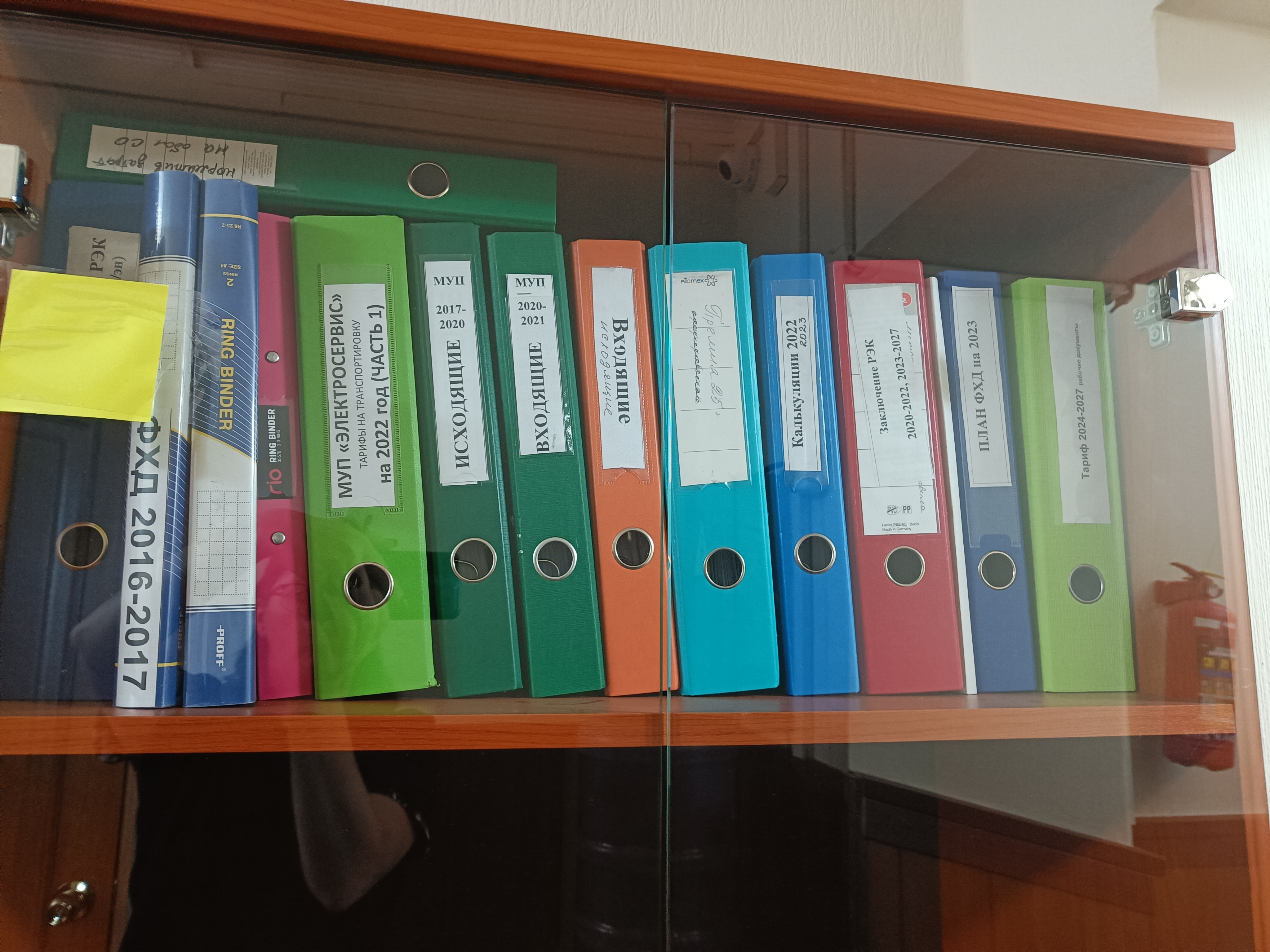 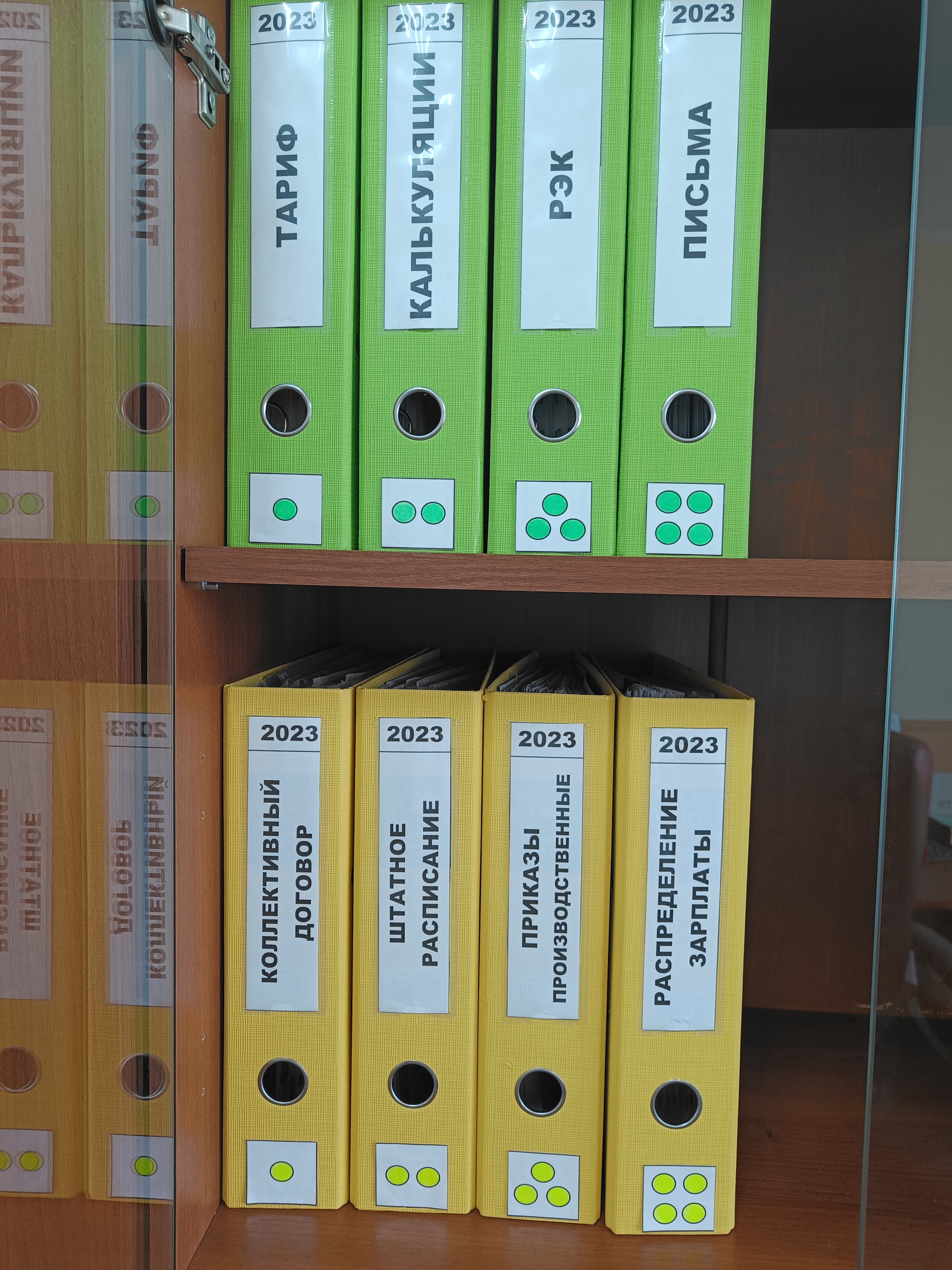 Спасибо за внимание.